Pandemia de Covid-19 și psihopatologia contaminării și atingerii
Prof. Dr. Mircea Lăzărescu
Șef Lucr. Bredicean Cristina
Dr. Riviș Ioana
Psihopatologia și pandemia Covid-19
Pandemia Covid-19, în care transmiterea se face de la om la om pe cale respiratorie – prin picături ce se depun în jur – a impus câteva comportamente generalizate, pe care le practicăm de peste un an:
spălarea mâinilor; 
distanțarea socială cu evitarea contactului corporal; 
purtarea măștii; 
vaccinarea.  
Pentru psihopatologi, aceste comportamente evocă însă şi conduite anormale, care se întâlnesc mai ales în patologia anxios-fobică şi obsesiv-compulsivă.
.
Psihopatologia și pandemia Covid-19
Spălarea mâinilor într-o variantă repetitiv nemotivată, o  întâlnim în simptomul compulsiv al ablutomaniei, susținut de obsesia contaminării.                         
Ţinerea la  distanţă (oficială) a celuilalt, e un comportament caracteristic anancastului (Tulburarea de personalitate obsesiv-compulsivă); 
Evitarea expunerii propriei expresivităţi faciale în public – ce se realizează odată cu purtarea măştii – e specifică anxietății sociale.                          	 
Reticenţa la injecții – deci la vaccinare - este de asemenea un cunoscut comportament fobic ce se întalneşte în cadrul triopanofobiei, ce se poate însoți de fobia de a lua medicamente şi de fobia de atingere.
Vom proceda la un comentariu fenomenologico-antropologic a problematicii anxios-fobice și obsesiv-compulsive pe care le evocă aceste comportamente, din perspectiva unei psihopatologii evoluționist culturale.
COVID-19
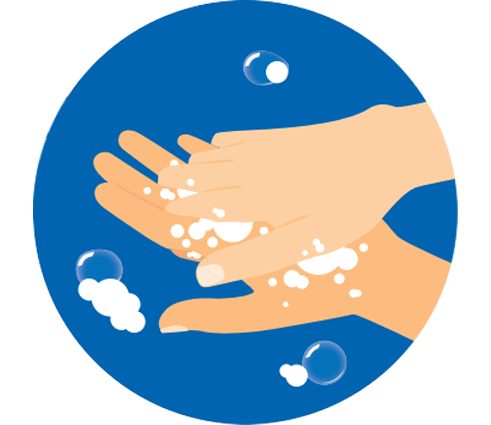 1. Ablutomania
Și în general preocuparea crescută pentru curăţenia corpului ce se întâlneşte în patologia obsesiv-compulsivă, se corelează cu ideea adaptativă a evitării contaminării cu murdărie, substanțe invizibile nocive şi microbi (despre care omul ştie însă doar de 150 ani).
La baza prezenţei ei poate fi presupusă o fragilizare a limitelor “eului coroporal” faţă de agresiuni malefice difuze şi neperceptibile, venite din exterior.
Dar acest comortament are la bază o lungă tradiție adaptativă, psihobiolologică şi culturală
Ablutomania în perspectivă evoluționistă
...și în general preocuparea crescută pentru curățenia corpului ce se întâlnește în patologia obsesiv-compulsivă– se corelează cu ideea irațională a contaminării cu murdărie, microbi și alte substanțe invizibile nocive (despre care omul știe doar de 150 ani).
 La baza prezenţei ei poate fi presupusă o fragilizare a limitelor “eului corporal” faţă de agresiuni malefice difuze şi neperceptibile, venite din exterior.
Dar acest comportament are la bază o lungă tradiție adaptativă, psiho-biolologică şi culturală
Ablutomania din perspectivă evoluționistă
Psihologia evoluționistă a atras atenția asupra preocupării adaptative a  animalelor faţă de curăţenia suprafeței lor corporale; direcție în care se dezvoltă chiar simbioze interspecifice. Iar la primate, întâlnim o colaborare intraspecifică pentru curățirea de mici paraziți.
La specia homo, încă cu mult înainte de homo sapiens, interesul se centrează asupra mâinilor deoarece:
majoritatea corpului este acoperit cu haine
mâinile sunt implicate în variate “manipulări” utile, fiind amplu reprezentate în cortexul  motor şi senzitiv.
mâinile sunt  folosite şi în alimentație
Ablutomania din perspectivă culturală, religioasă
Comportamentul spălării repetitive a mâinilor capătă însă şi o nouă fundamentare la homo sapiens, care ajunge să opereze cu “entităţi fictive” – cu duhuri, spirite, zei - desfăşurând şi ritualuri cu “valenţă magică”.
Ea capătă acum semnificaţia simbolică a “spălării de păcate” (de murdăria şi dezordinea sufletească, spirituală); şi de  “neimplicare în fapte reprobabile”, de obţinere a unei „curăţenii morale”. Vechiul Testament privea abluţia ca pe o condiţie antemergătoare întâlnirii cu Dumnezeu.
În acest sens, Pilat din Pont cere să se spele pe mâini de păcatul de a-l fi condamnat pe Iisus.
Iar în Europa Renașterii, Lady Macbeth, după crimă, cere mereu să se spele pe mâini, de sângele imaginar al crimei pe care a comandat-o.
Ablutomania din tulburarea obsesiv-compulsivă…
...aglutinează toate aceste  semnificații în cadrul disfuncției depersonalizante pe care subiectul o resimte, odată cu vulnerabilitatea fizico-bilogică și psihologică față de o posibilă nocivitate exterioară.
         Cazul actualei pandemii de Covid -19, ce ne obligă să ne spălăm des pe mâini,  ne poate reaminti de aceste perspective.
        Astfel încât tradiția de a păstra ordinea şi curăţenia să ni se păstreze vie.
2. Distanțarea socială
Distanțarea socială se exprimă, în contextul pandemiei prin evitarea proximității fizice în public, evitarea strângerii mâinii celuilalt şi a îmbrăţişării; şi prin purtarea măştii.
Distanțarea socială ne menține în marginea temei contaminării (motiv pentru care în prezent, când ne întâlnim, ne atingem cu cotul).
Însă aceasta exprimă şi diferențierea, specific umană, a distanţelor interpersonale, cu variante între raportarea  intimă, apropiată, oficială şi cea faţă de străini.
Specifică pentru relaționarea cu cei intimi e tocmai proximitatea corporală, contactul direct, acceptat. Daca strângem în public mâna cuiva înseamnă că ne înțelegem, suntem apropiați,  ne acceptăm, comunicăm. Iar dacă “batem palma” înseamnă că am încheiat împreună o afacere.
	Refuzul de a da mâna cu cineva, deja transmite un alt mesaj.
Distanțarea socială
În sfera oficială a politicului, când se întâlnesc înalți demnitari se desfășoară de obicei un ritual al unor schimburi reciproce de gesturi protocolare…iar o îmbrățișare între oficiali, fie ea și doar simbolică, semnifică înțelegerea și colaborarea între statele reprezentate de aceștia. 
Apoi, accesul la un șef ierarhic se realizează, de obicei, trecând prin multiple filtre și reglementări procedurale… cu păstrarea unei distanţe oficiale….Pe vremuri, vasalul trebuia ca în faţa suveranului să îngenuncheze şi să-şi încline capul, eventual să-i sărute picioarele. Dar şi în prezent, ca să ai acces la şeful instituţiei trebuie să treci prin filtre succesive.
 Spre deosebire de ordinea şi distanţa relaţională ce se păstrează în practica instituţionalizată, comportamentul psiho-corporal gregar, se permite, tradiţionl,  doar cu ocazia sărbătorilor carnavalești şi a spectacolelor…fiind însă inevitabil în activitățile pieții (agorei) şi a călătoriilor publice.
Comportamentul gregar
În epoca postindustrială, odată cu creșterea exponențială a populației și a mobilității acesteia, condițiile de aglomerare gregara s-au înmulțit; mai ales cu ocazia călătoriilor, distracțiilor (spectacolelor) și protestelor de stradă. 
 Conduita distanțării sociale recomandată în pandemia de covid-19 – intervine în reglementarea contactului psihofizic gregar (care în ultimul timp era exagerat în unele locuri şi momente)….şi ca un fel de avertisment, pe care virusul îl dă oamenilor ce au pierdut măsura relaționărilor diferențiate, care păstrează contact corporal nemijlocit pentru relaţiile intime.
Problematica psihopatologică a atingerii corporale e însă mult mai amplă; astfel încât ea va fi reluată în marginea vaccinării.
3. Masca
Purtarea măştii e o recomandare firească în actuala pandemie, virusul răspândindu-se pe cale respiratorie.
    Dar, masca ocultează zona expresivă a feţei, făcând dificilă comunicarea nonverbală, empatică şi retorică, importantă pentru educație şi propagandă.
      Această condiție ne trimite, direct, şi spre problematica anxietății sociale, începând cu ereutofobia..... care, se manifestă printr-o roșire involuntară a feţei la emoția socială.
     Fobia socială, constând în hipersensibilitatea subiectului faţă de evaluarea publică situațională a performanţelor sale, a ajuns în atenţia psihopatologilor din societăţile postindustriale, în care se pretind tututor comportamente asertive.
COVID-19
Masca și distanțarea socială
Tele-munca
Cursuri online
Munca şi educația la distanţă – promovate pe parcursul pandemiei actuale – s-au dovedit ca având şi unele aspecte pozitive, constând din reducerea costurilor şi a poluării urbane, corelate deplasării scăzute la locul de activitate.
În plus, ea vine în întâmpinarea stilului de relaționare promovat de actuala eră electronică, prin noile sale mijloace massmedia (internet, telefon inteligent ).
                                                                    Dar….
Experiența pandemiei a arătat că învăţământul la distanţă are şi o serie de grave deficienţe, mai ales la vârstele tinere, atât din punct de vedere al abilităţilor de a socializa; cât şi din punct de vedere al fixării anumitor informaţii.
S-a constatat că munca la distanţă  a determinat, în multe arii, pe termen mai lung, o reducere a creativității.
Distanțarea socială și masca
Purtarea măştii şi distanțarea socială în general promovate de pandemie ne sugerează deci şi pericolele pe care le ridică o exagerată reducere a relaționărilor interpersonale directe tradiționale,  în  care persoana se întâlnește nemijlocit cu alte persoane vii, cunoscute şi necunoscute…, condiţie în care:
  ... se derulează tatonări de apropiere interpersonală
  ... se poate desfășura un dialog în contradictoriu
  …    se pot dezbate nemijlocit noi idei
   Probabil că cele mai afectate de distanțarea socială din pandemie se vor declara întrunirile științifice, şi, cine ştie, relațiile politice la nivel înalt…
Păstrează distanța!
4. Fobia de penetrare- vaccinarea
Un ultim aspect important al pandemiei Covid-19 îl reprezintă vaccinarea; domeniu în care, peste tot în lume, se evidențiază numeroase cazuri ce manifestă reticență, sau chiar ostilitate militantă.
O scurta reflexie asupra acestei probleme ne trimite însă, înapoi la problematica contactului corporal cu alteeritatea, care poate fi malefic în TOC.
 Astfel vom reveni la tema fobiei de atingere, care, mediază atât contaminarea cât şi rezonarea interioară...sau, sentimentul străpungerii sale...
Fobia de atingere
Încă din  sec. XIX, în psihopatologia clinică s-a descris așa zis-ul “delir de atingere” („délire de toucher”, Legrande du Seuile).
Observațiile clinice ulterioare au înregistrat la unii catatoni şi autiști developmentali:
pe de o parte comportamente cvasiinvestigatorii de atingere repetitivă a obiectelor, altor persoane şi a propriului corp
pe de altă parte o reacție hipermetrică la simpla „atingere corporală”
Fenomenologic, se atrage atenţia faptului că delimitarea corporalităţii, susţinută cerebral de „schema corporală”, se identifică cu însăşi delimitarea sinelui personal în raport cu exterioritatea lumii.
În acest context se poate reveni la problematica pe care o ridică în cadrul TOC, obsesia prevalentă a contaminării.
Fobia de atingere delirantă
Tema obsesivă prevalentă a contaminării, ca afectare necontrolabilă a persoanei de „ceva rău” venit din exterior, poate căpăta şi dimensiunin delirante.
Caz: O femeie de 37 ani din mediul rural, fiind la cumpărături în oraș, simte în tramvai un contact neplăcut cu o persoană murdară. Ajunsă acasă îşi spală hainele,…dar apoi le aruncă, împreună cu alte haine ce s-au atins de  acestea, resimțindu-le pe toate “contaminate”.. din același motiv nu mai folosește apa din fântână, ..nu mai intră în camera contaminată (în care au stat hainele)…pleacă din casă…apoi din comună…”
Atingerea de către alţii poate avea însă nu doar semnificaţia unei contaminări exterioare nocive, ci şi o rezonanţă psihocorporală interioară; fapt comentat metaforic şi în limbajul curent.
”Atingerea” din perspectivă subiectiv-fenomenologică
Expresia „am fost atins” se foloseşte în viaţa cotidiană cu sensul metaforic de afectare negativă psihoafectivă şi morală, de către un eveniment sau de o altă persoană.
“ Cele întâmplate ieri m-au atins profund”……..”atitudinea neprincipială a lui X  m-a afectat, m-a atins în mod deosebit”……”vorbele tale ironice mi-au pătruns şi m-au atins în fundul sufletului...”.
În cele din urmă însăşi expresia „contact” interpersonal derivă de la simţul tactil, de la tact, iar în contextul unui contact intim cu o altă persoană, se poate ajunge la o acordare, la o armonizare sufletească reciprocă...astfel încât cei doi să „rezoneze” împreună, în acelaşi ritm sau tact.
Din altă perspectivă, într-o confruntare  - ca la duel – celălalt te poate atinge semnificativ; astfel încât, deşi rana e superficială, atingerea e semnificativă, astfel încât ea poate decide încetarea luptei.
Vaccinarea
Reticenţa unor subiecţi faţă de „străpungerea schemei corporale” şi introducerea în corp a unor substanţe (posibil nocive), se poate manifesta ca o altă faţă a fobiei de contaminare, prin:
refuzul manevrelor medicale de explorare endoscopică, a intervenţiilor în interiorul spaţiului corporal (e.g. la stomatolog), dar şi refuzul de utilizare a medicamentelor.
Motivul ar fi că, interiorul corporalităţii este o zonă intimă, care uneori se expune dificil la „penetrarea sau invazia” exteriorităţii.
 Reticenţa faţă de vaccinare se poate plasa deci, la un nivel simetric dar opus faţă de anxietatea  socială.
Concluzii privitoare la relaționarea din pandemie
Relaţionarea noastră intimă şi publică ,dar nuanţată, cu altul – cu alţii, cu alteritatea - presupune un evantai diferenţiat de interacţiuni sociale, pe care distanţarea socială la care ne obligă pandemia îl aplatizează...
Ea marchează profund această relaţionare, deoarece  atât apropierea sufletească de alţi oameni, la fel ca şi îndepărtarea de cei ce ne-au fost apropiaţi, e un proces continuu.
Aşadar, se cere depăşit momentul actual de artificială distanţare socială ...şi revenit la întreg diapazonul tradiţional al relaţionărilor pe diagrama intim/public...
...pe care noua lume a whatsapp-ului, deja îl modifică vertiginos.
Vă mulțumesc!